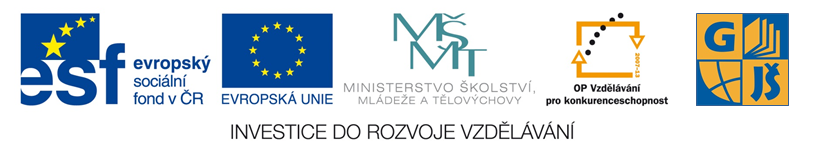 Název vzdělávacího materiálu
Gymnázium a Jazyková škola s právem státní jazykové zkoušky Zlín
2. Trestnost
Opakování
Doplňte: Trestný čin je …………………...……………………………………………,
jehož znaky jsou uvedeny ve ………………………………………………………………….
2. Trestnost
Trestný čin 
je jednání nebezpečné pro společnost, 
jehož znaky jsou uvedeny ve zvláštní části trestního zákoníku
2. Trestnost
Trestný čin 
je jednání nebezpečné pro společnost, 
jehož znaky jsou uvedeny ve zvláštní části trestního zákoníku 
 
Žádný trestný čin bez zákona 
(zákaz retroaktivity)
Čin je trestný, jen pokud jeho trestnost 
byla zákonem stanovena dříve, než byl spáchán.
2. Trestnost
Skutková podstata trestného činu 
je jeho definice (znaky popsané) v trestním zákoníku.
2. Trestnost
Trestnost 
se vztahuje na trestný čin 
i na pokus o trestný čin, který nebyl dokončen. 
Trestná je i příprava trestného činu. 

Pro trestnost činu postačí naplnění všech znaků skutkové podstaty.
2. Trestnost
Trestnost 
se vztahuje na trestný čin 
i na pokus o trestný čin, který nebyl dokončen. 
Trestná je i příprava trestného činu. 
Pro trestnost činu postačí naplnění všech znaků skutkové podstaty.
 
Beztrestným
je pokus pouze tehdy, pokud od něj pachatel upustil dobrovolně nebo včas učinil oznámení, takže nebezpečí vyplývající z jeho činu mohlo být odstraněno.
2. Trestnost
Pachatelem trestného činu 
může být pouze fyzická osoba.
2. Trestnost
Účastníky trestného činu jsou:
organizátor (čin organizoval nebo řídil), 
návodce (pachatele ke spáchání trestného činu navedl) 
a pomocník (opatřil prostředky, odstranil překážky, radil atd.) Jsou trestně odpovědni jako spolupachatelé.
2. Trestnost
Účastníky trestného činu jsou:
organizátor (čin organizoval nebo řídil), 
návodce (pachatele ke spáchání trestného činu navedl) 
a pomocník (opatřil prostředky, odstranil překážky, radil atd.) Jsou trestně odpovědni jako spolupachatelé.
 
Spolupachatelé 
jsou osoby, které spáchaly trestný čin společným jednáním. 
Každý je odpovědný tak, jako by trestný čin spáchal sám 
(solidární odpovědnost).
2. Trestnost
Právní vztahy účastníků trestního práva 

nejsou rovné. 
Státní zástupce vystupuje jako nositel veřejné moci, 
pachatel je povinen strpět trest.
Shrnutí:
2. Trestnost
Trestnost se vztahuje na:
trestný čin,
pokus o trestný čin 
i na přípravu trestného činu.
2. Trestnost
Pachatelem trestného činu 
může být pouze fyzická osoba.
2. Trestnost
Spolupachatelé
(organizátor, návodce a pomocník)
jsou odpovědni tak, jako by každý z nich trestný čin spáchal sám 
(solidární odpovědnost).